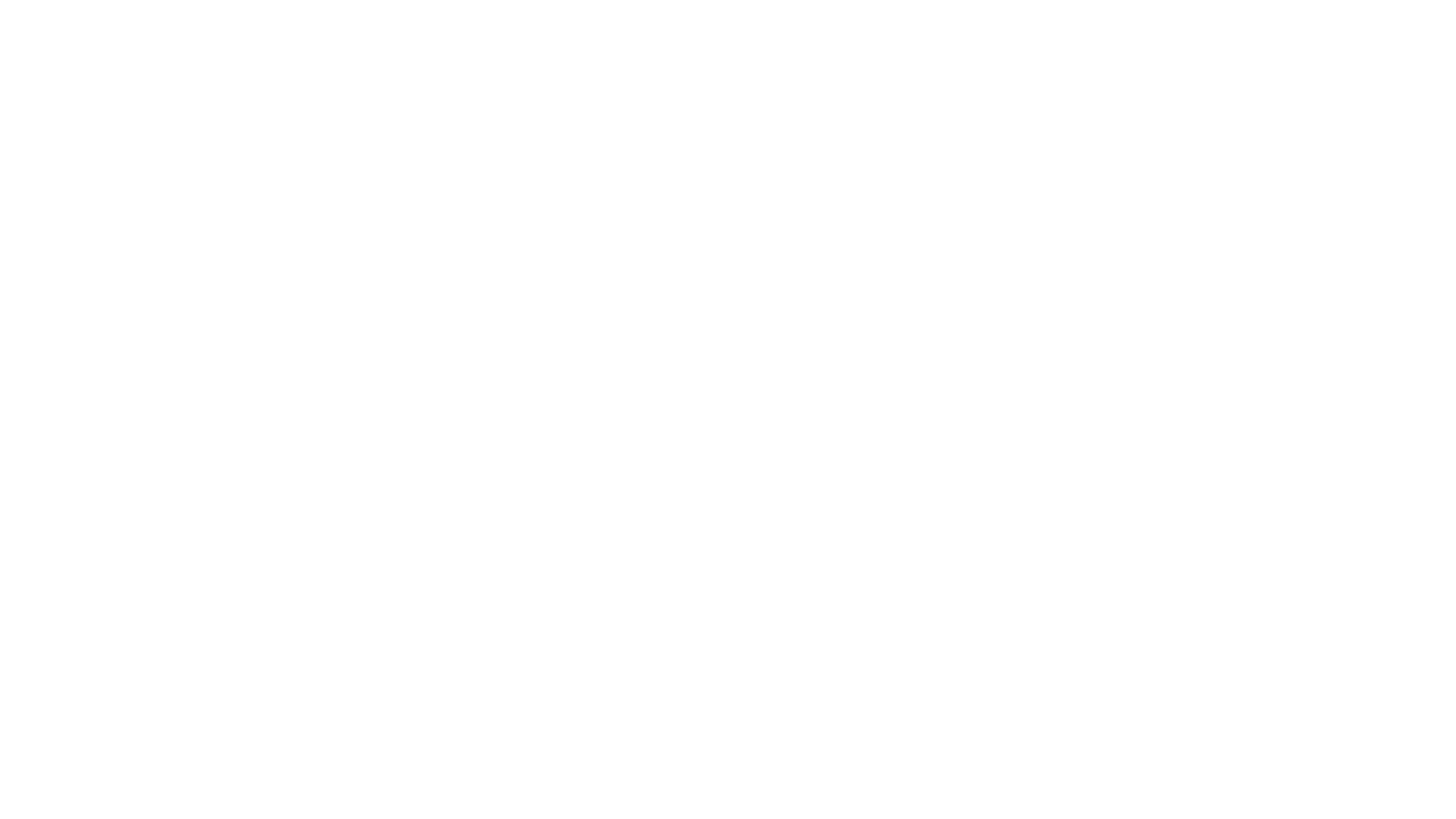 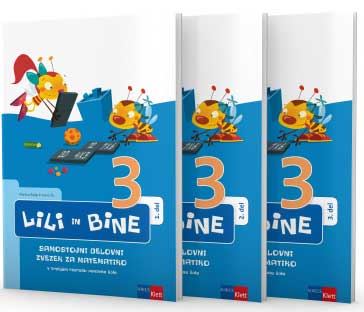 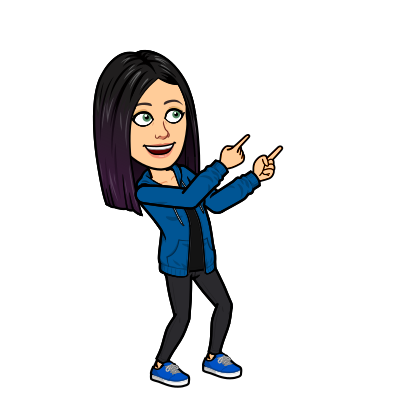 RAČUNAM DO 1000
DELOVNI ZVEZEK, str. 27
TOREK, 21. 4. 2020
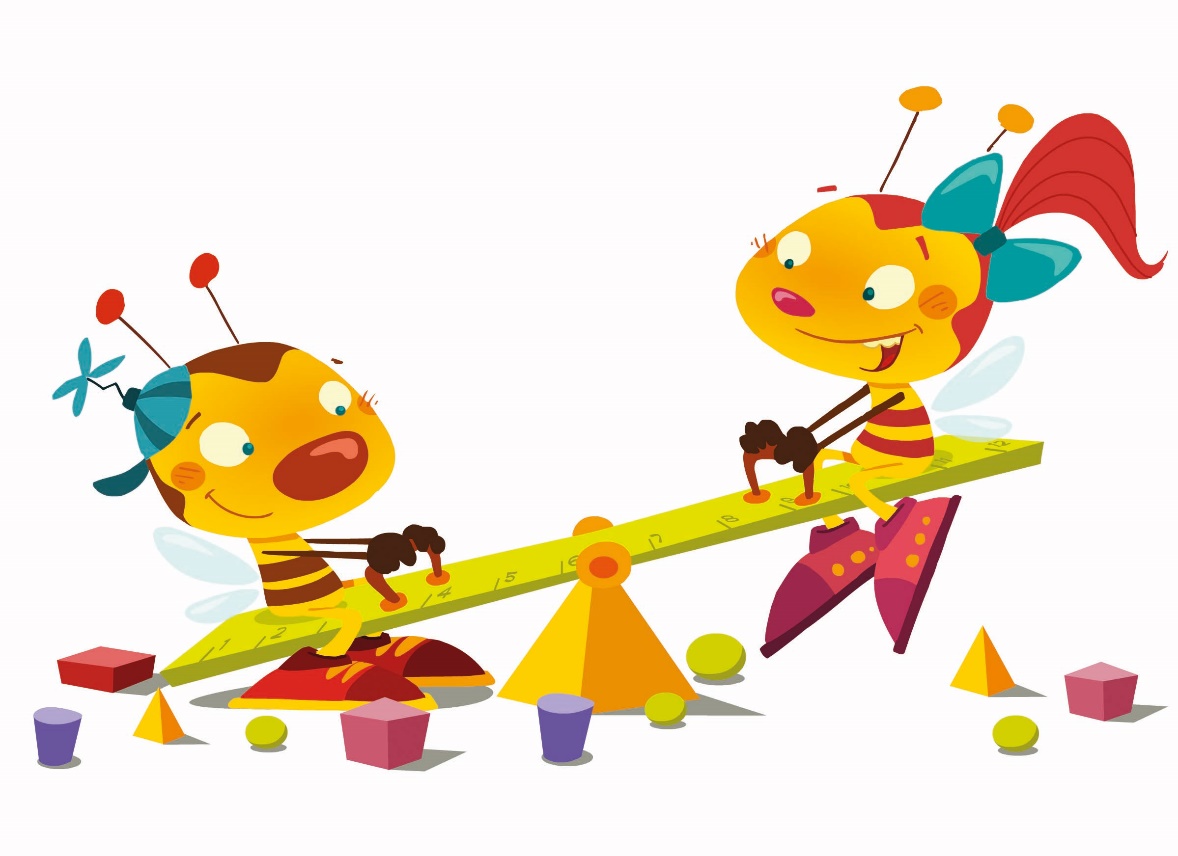 Danes se bomo nauči seštevati stotice. Juhu!
Veselo na delo 
SEŠTEVAM STOTICE
BESEDILNO NALOGO PREPIŠI V ZVEZEK
NASLOV: SEŠTEVAM STOTICE
V knjigarni so v torek prodali 200 zvezkov, v sredo pa 300. Koliko zvezkov so prodali v obeh dneh skupaj?

RAČUN:
2 S + 3 S = 5 S
200 + 300 = 500

ODGOVOR:
V obeh dneh skupaj so prodali 500 zvezkov.
Račune prepiši v zvezek in jih izračunaj.
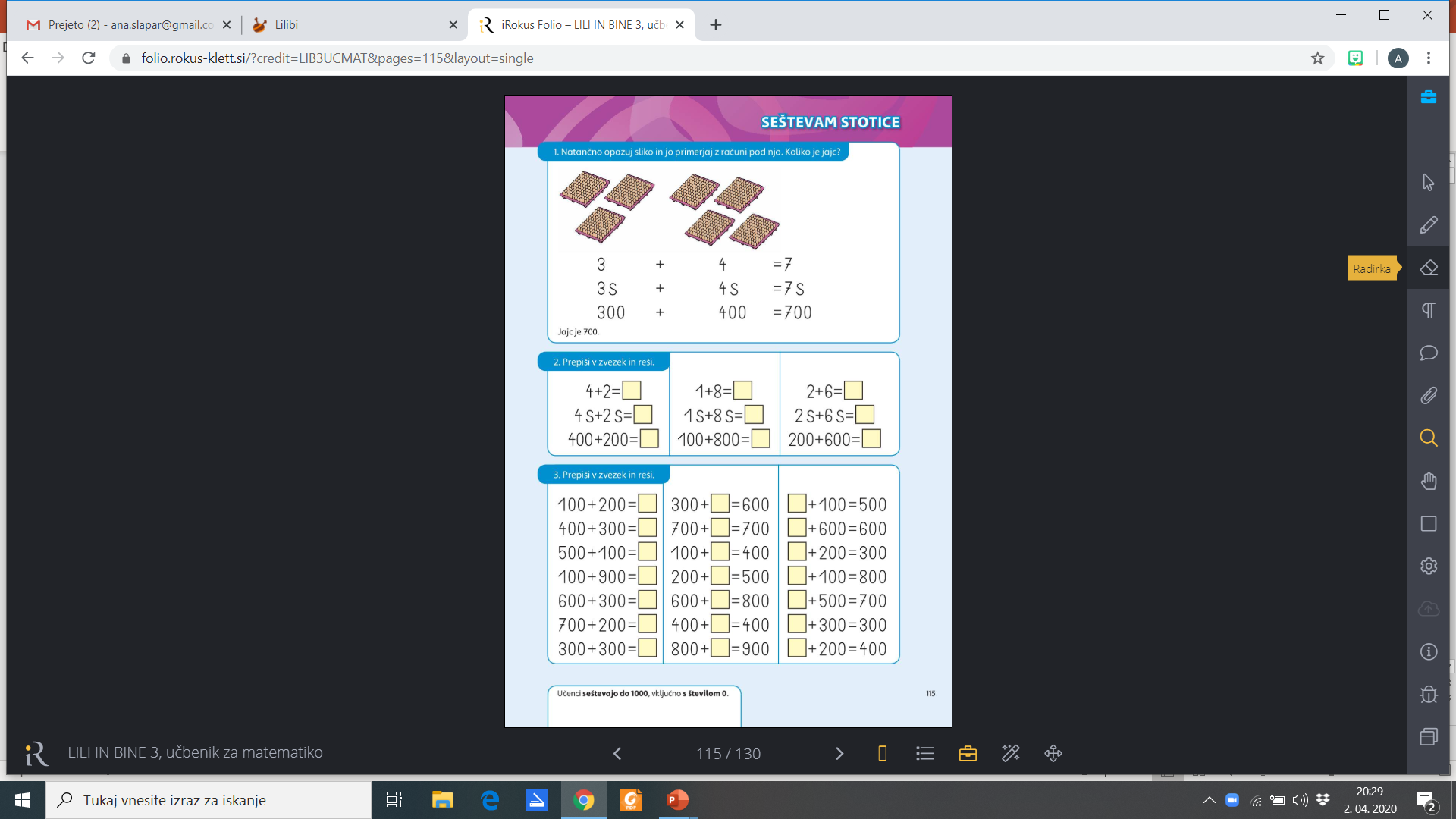 PETEK, 24. 4. 2020
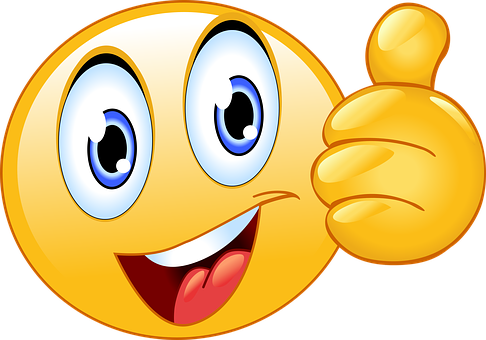 Danes nadaljuješ od tu naprej.
Naučil se boš še nekaj novega 
ODŠTEVAM STOTICE
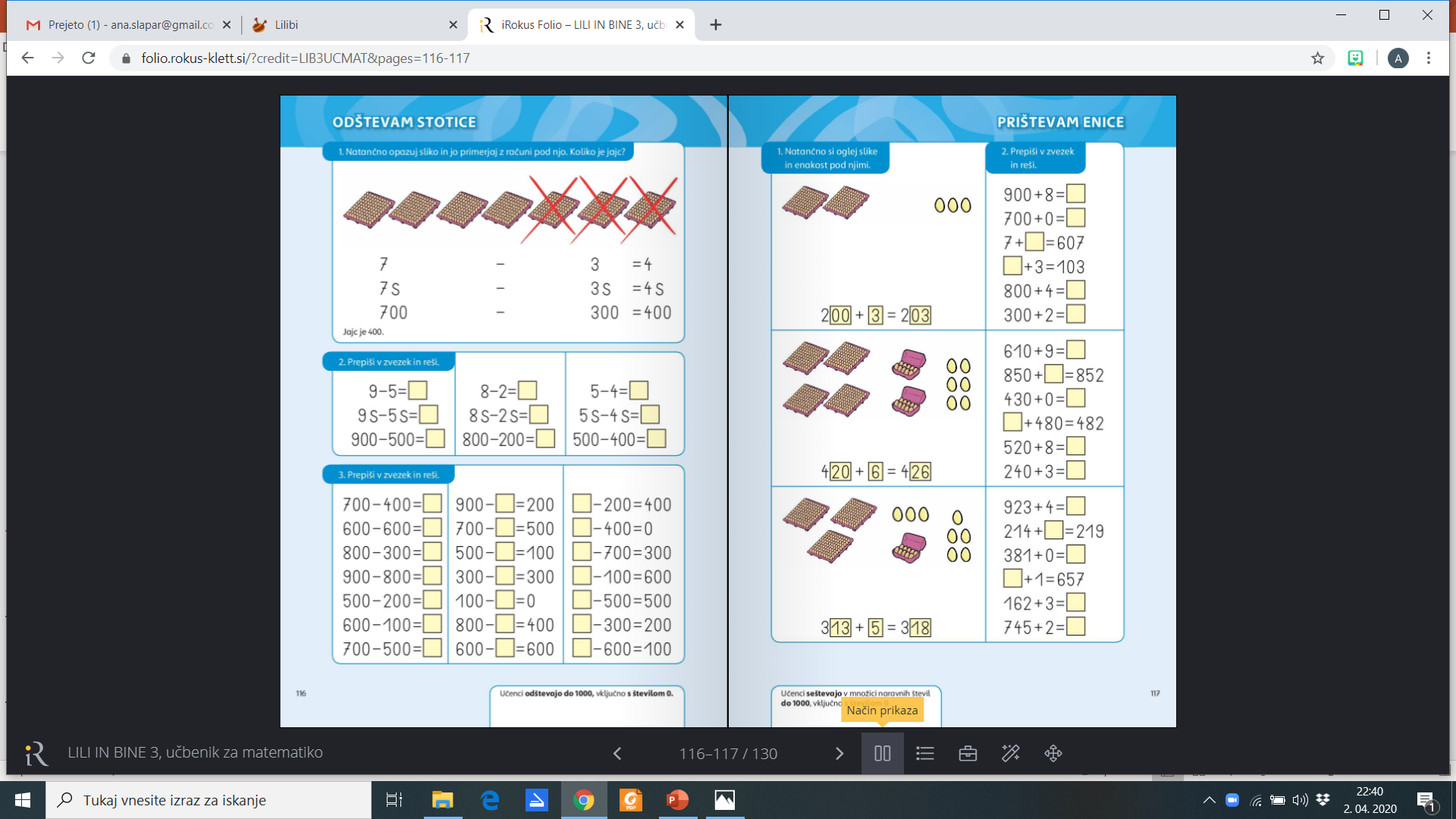 BESEDILNO NALOGO PREPIŠI V ZVEZEK
NASLOV: ODŠTEVAM STOTICE
V pekarni so spekli 400 žemljic. 200 žemljic so že prodali. Koliko žemljic lahko še prodajo?

RAČUN:
4 S – 2 S = 2 S
400 – 200 = 200

ODGOVOR:
Prodajo lahko še 200 žemljic.
Račune prepiši v zvezek in jih izračunaj.
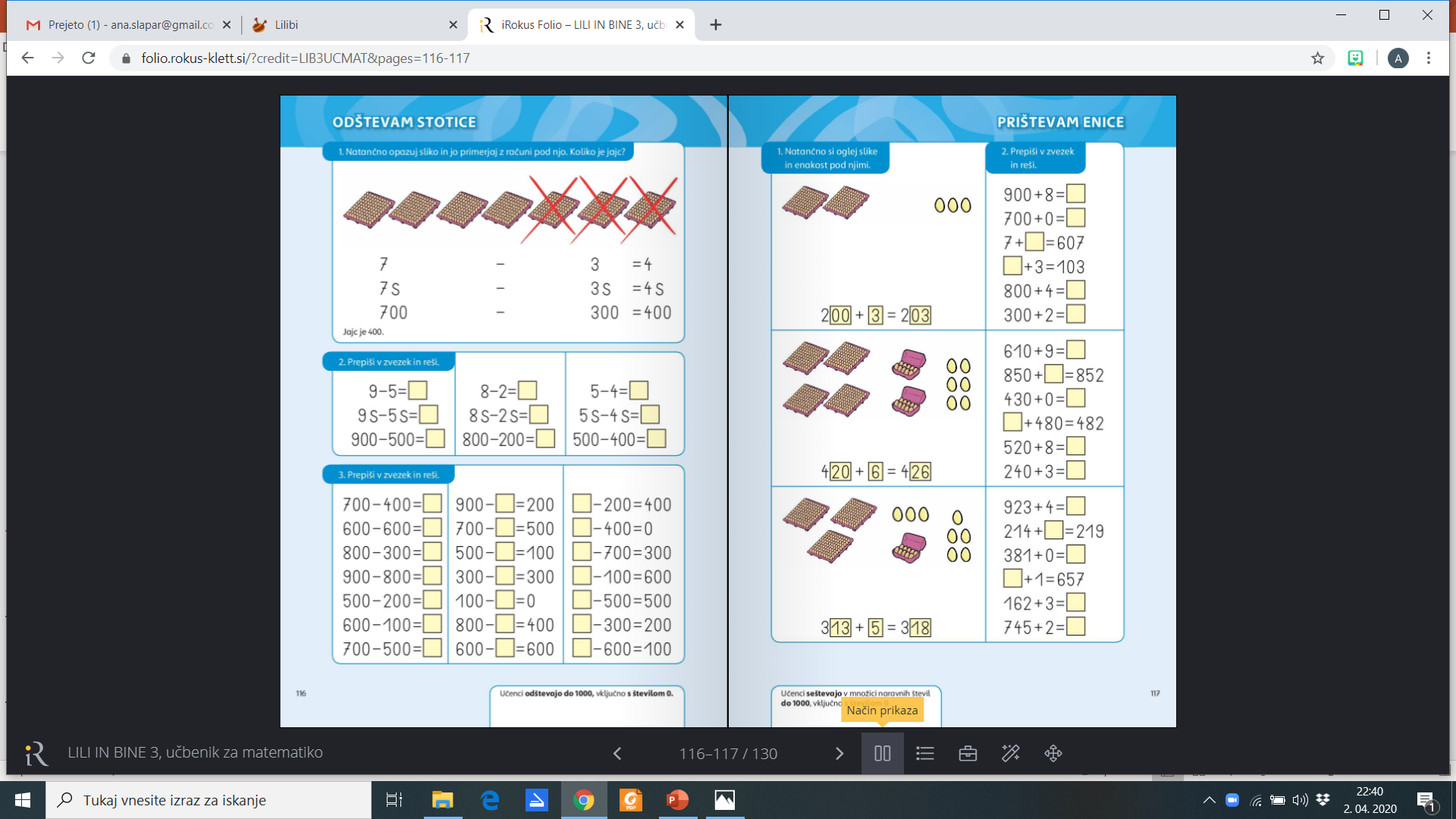